Trabajo Final
Universidad Tecnológica Nacional
Regional Concordia
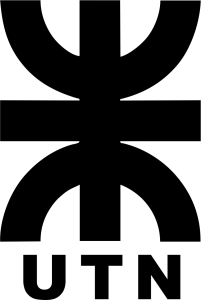 Tecnicatura Superior en Mantenimiento Industrial
Alumno: José Ivan Ceballos

Profesor Tutor: Ing. Pablo Quantin 

Tema: Plan de mantenimiento
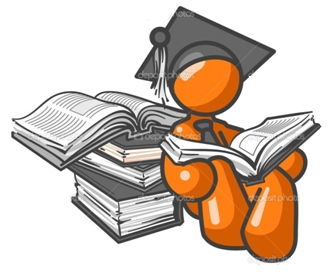 Lugar donde realice mi pasantía
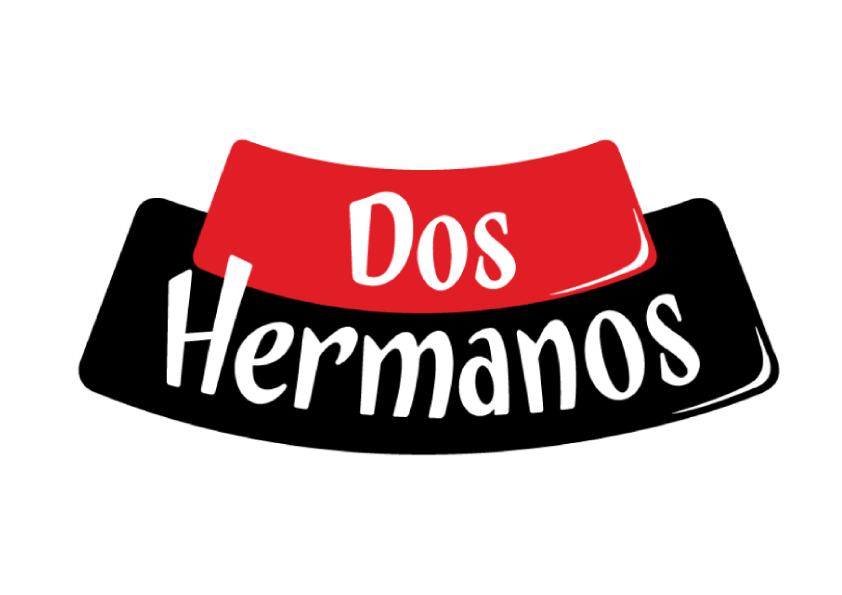 Historia de “Dos Hermanos”
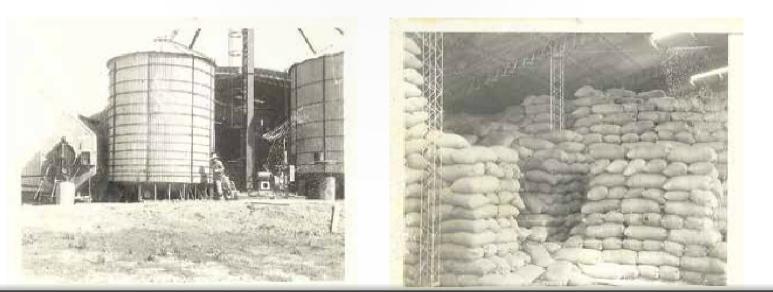 Familia Agosti
Roque y Humberto Agosti
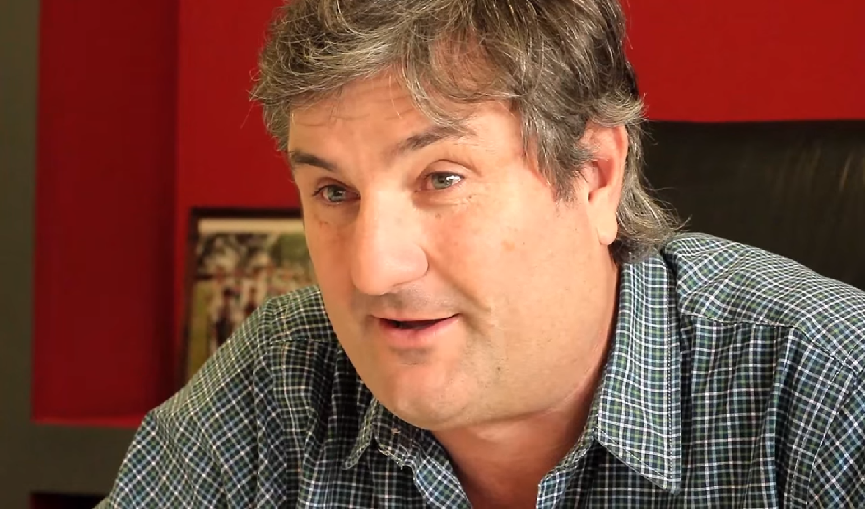 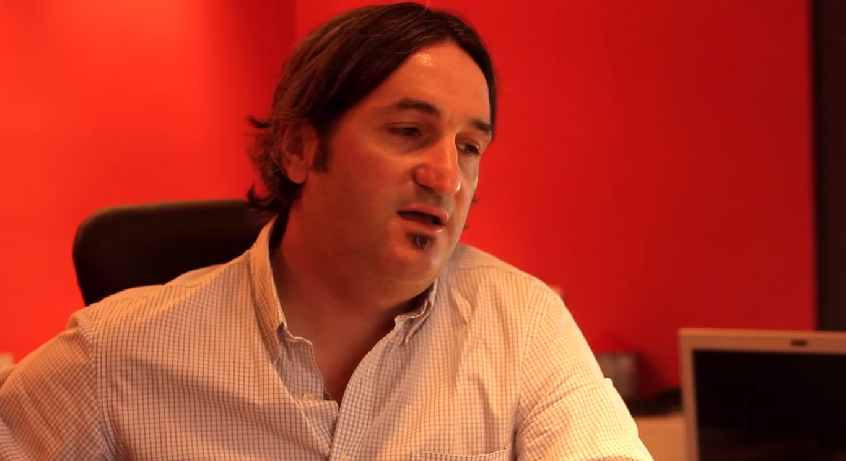 Primera generación
Enrique y Marcelo Agosti
Envasadora
Lugar donde el arroz llega listo para su embolsado y posterior distribución
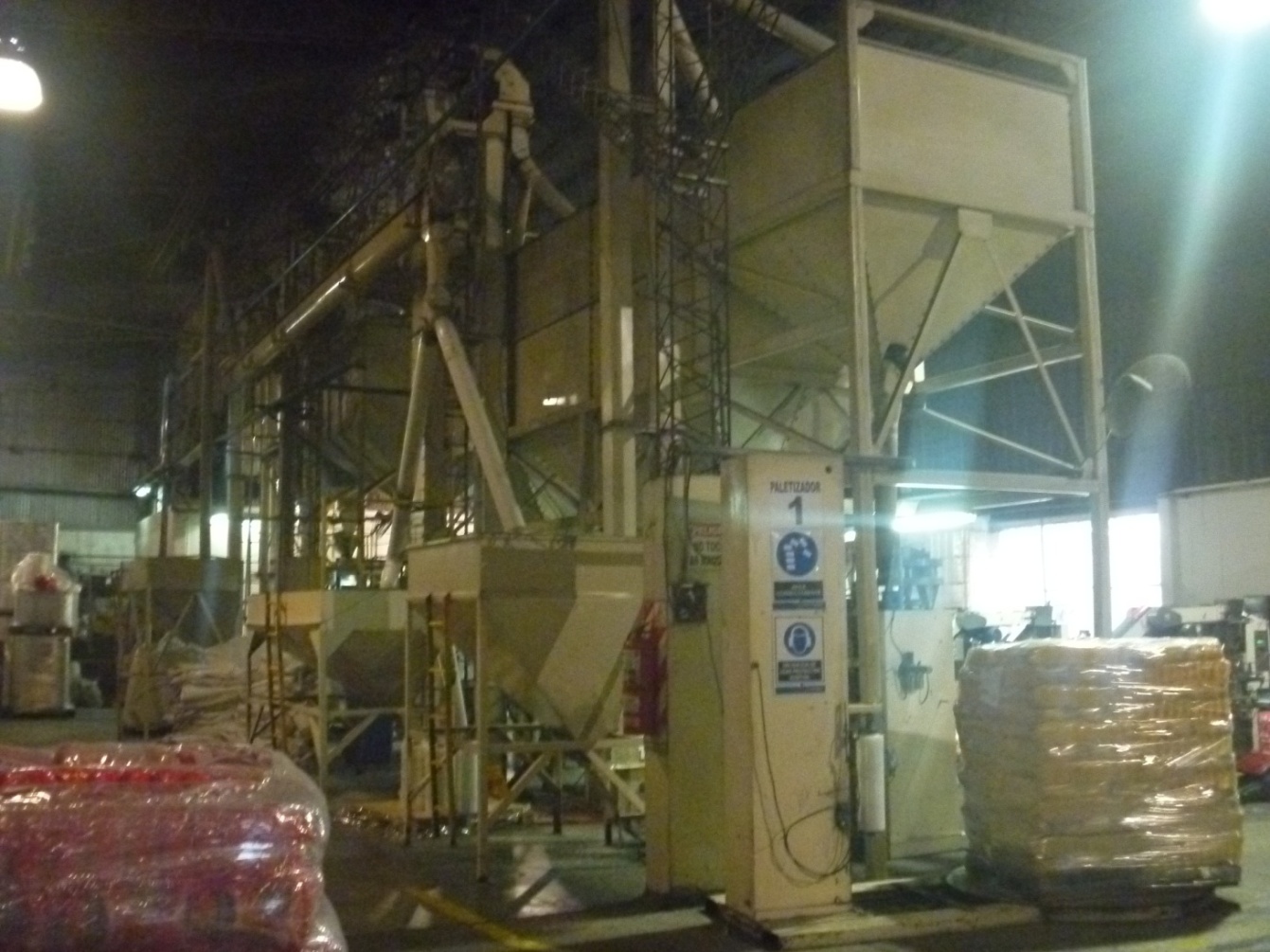 Flujograma
Diagrama del camino del arroz desde su entrada a la envasadora hasta su empaque y distribución
FlujogramaBolsones y cinta transportadora
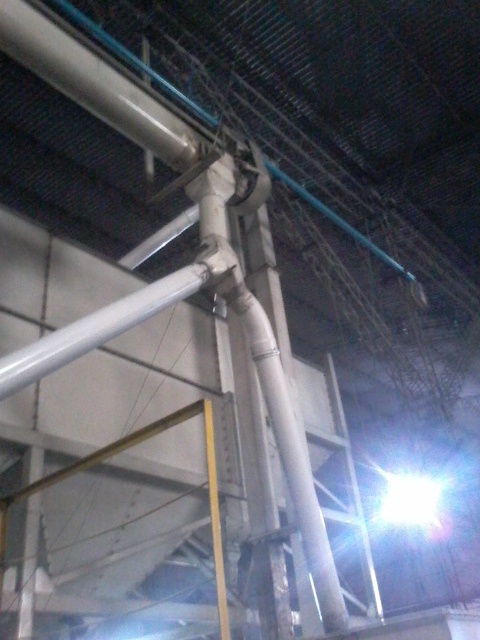 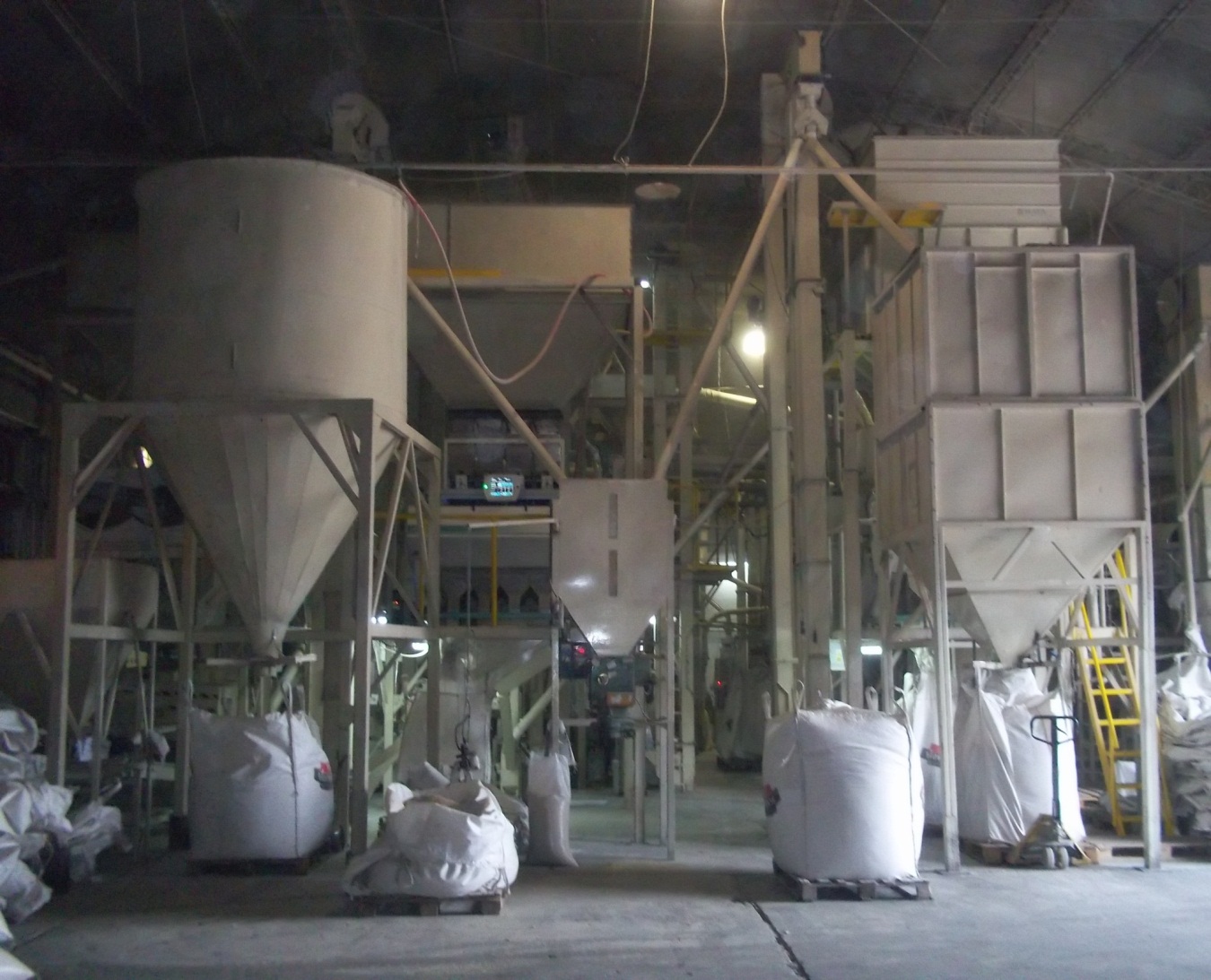 Tolva
Noria
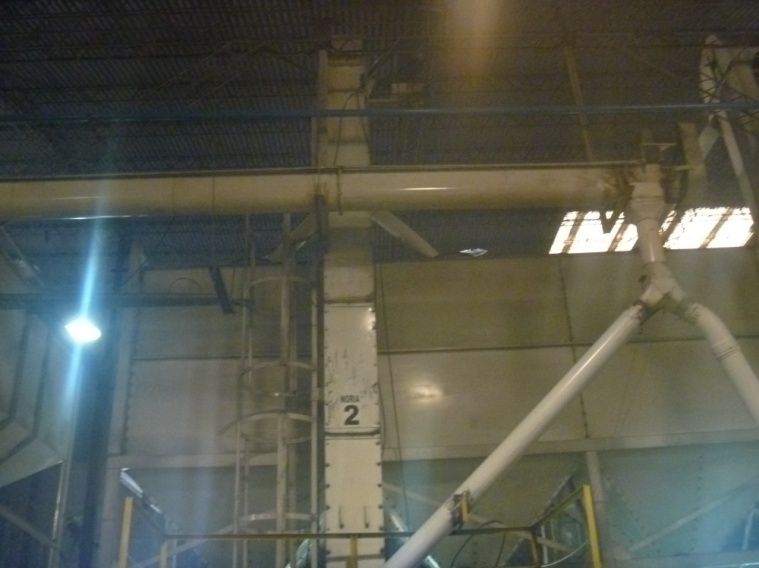 Tolva superior
Dosificador
Bifurcación
Dosificador
Envasadora de polietileno y polipropileno
Envasadora de caja
Envasadora de polietileno y polipropileno
Enfardadora
Paletizador
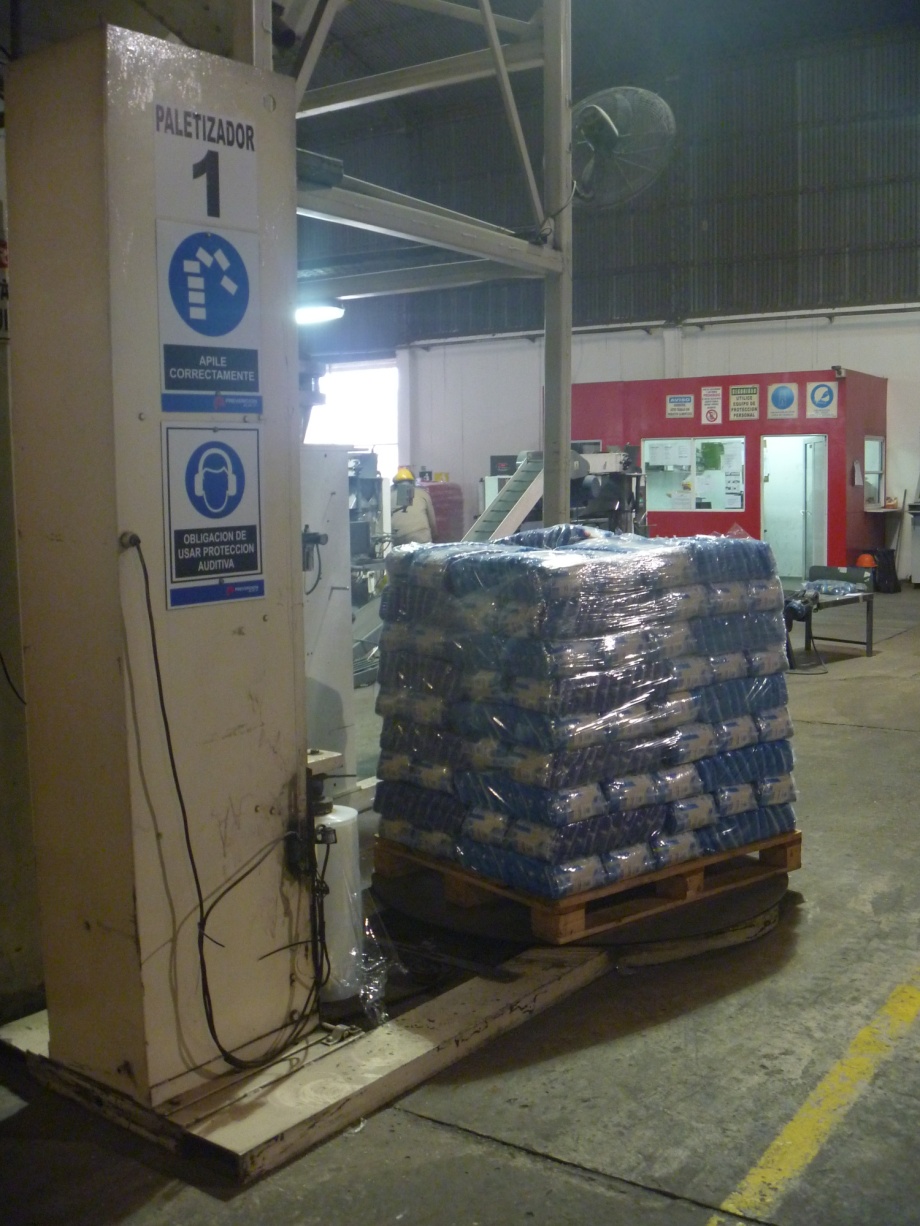 Envasadora de caja
Horno
Paletizador
Diagnostico del sector
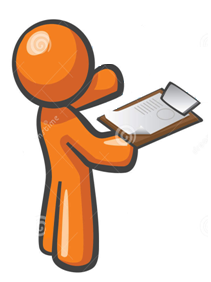 Plan de mejora
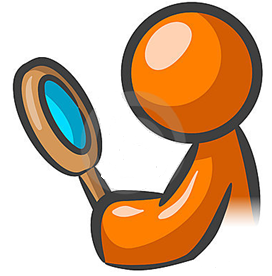 Planes de mantenimiento e inspecciones
El plan de mantenimiento es un documento que contiene el conjunto de tareas de mantenimiento programado que debemos realizar en una planta.
Incorpora inspecciones, pruebas de equipo, reemplazos de piezas a intervalos fijos, restauraciones planificadas.
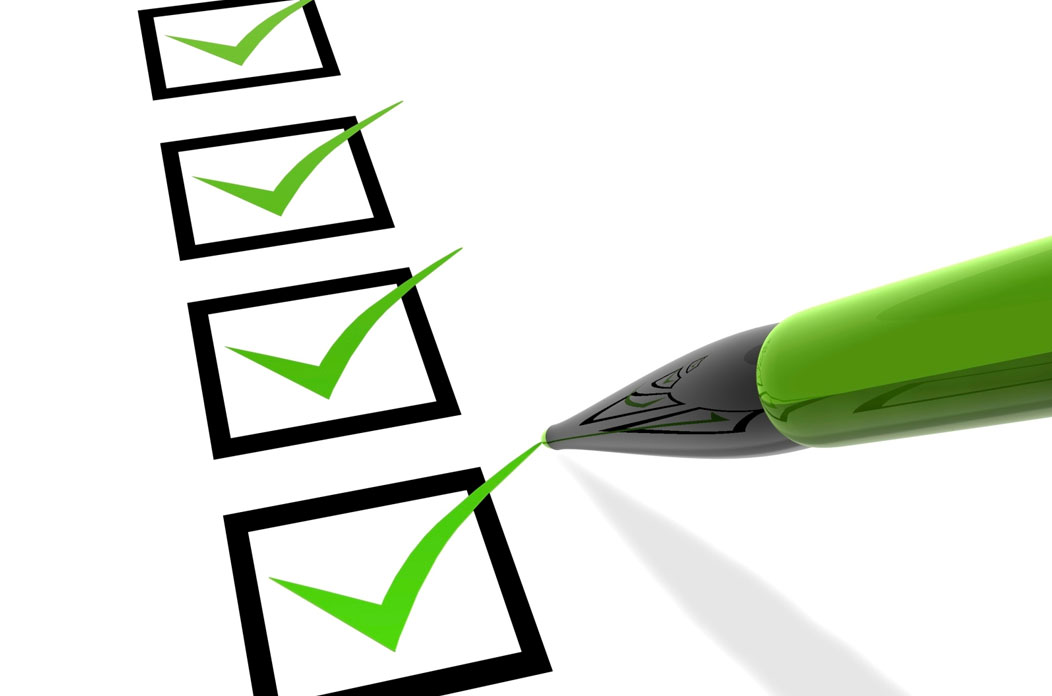 Las inspecciones son análisis críticos efectuados sobre un activo verificando el estado de la pieza con relación a su estado nominal, buscando pérdidas o fugas, defectos de limpieza, etcétera.
Plan de mejora
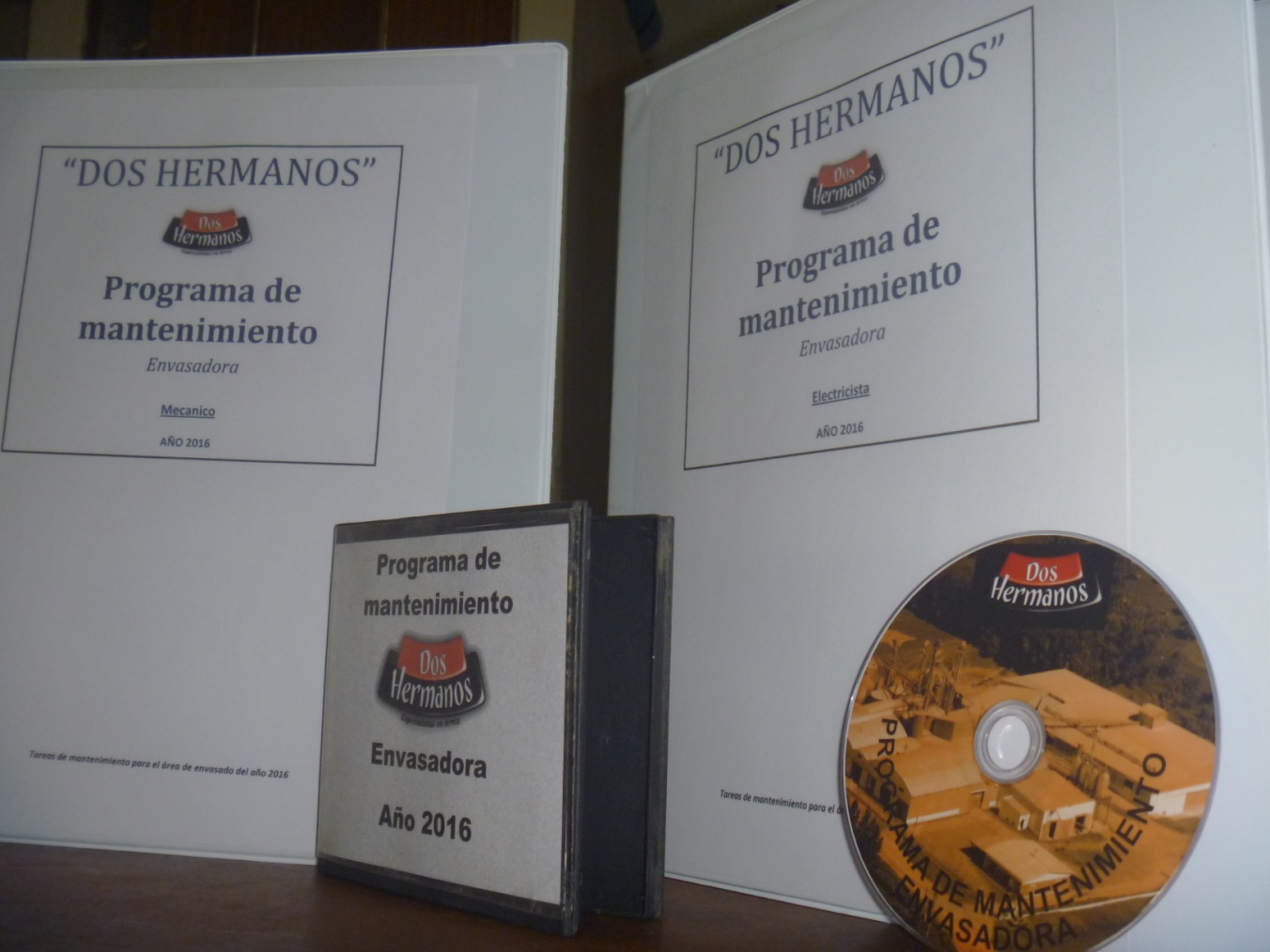 Plan para cada día 



Plan para cada encargado



4 encargados (Mecánico, Encargado de Mantenimiento, Electricista, Operador)
Plan de mantenimiento
Plan de mantenimiento
Ejecución de la mejora
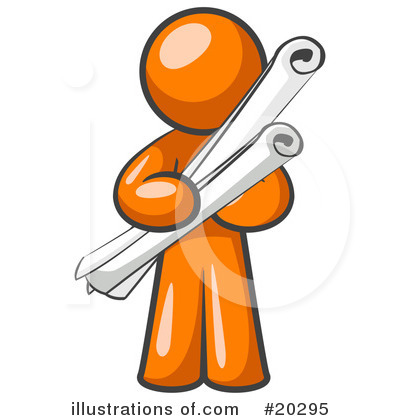 Implementar el plan de mantenimiento sobre una línea en el tiempo de 12 meses
Crear listas de tareas programadas para las 52 semanas del año calendario
Conclusión
Los planes de mantenimiento llegan a ser una gran herramienta  cuando se busca reducir las paradas inesperadas que pueden llegar a retrasar los procesos de producción. Es, en general, lo que hacemos para anticiparnos a las fallas y/o a sus consecuencias
Nos dan la tranquilidad de que las funciones de
    los activos involucrados en el plan serán
    resguardadas.
Un Programa de Mantenimiento del cual se pueda evidenciar el debido cumplimiento
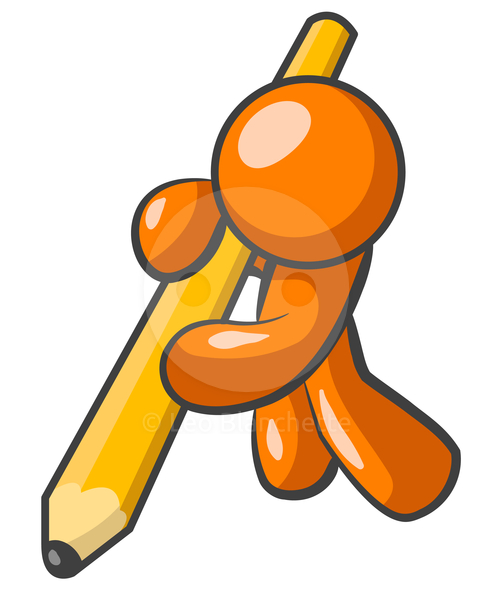